中心组学习
学习《中共上海市宝山区教育工作委员会关于教育系统组织开展“比学赶超当先锋，打造陶行知教育创新发展区”的活动通知》
主讲：黄浩
2021年3月5日
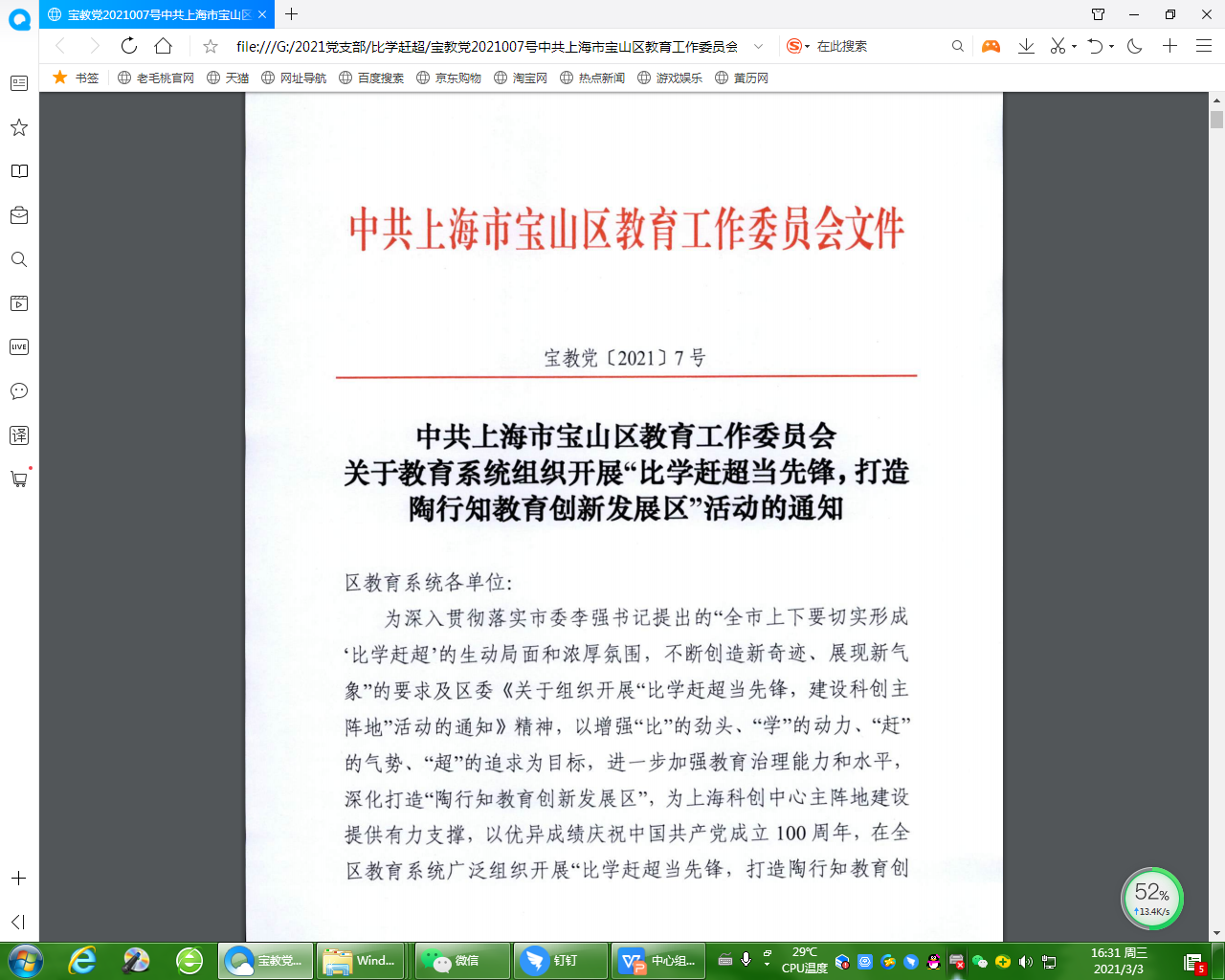 增强“比”的劲头，“学”的动力，“赶”的气势，“超”的追求
活动内容：五大行动
1.开展“初心共坚守”学习大讨论
2.“使命共担当”工作大调研行动
3.“动能共激发”干部大培训行动
4.“专业共提质”能力大比武行动
5.品质共创优“岗位大建功”行动
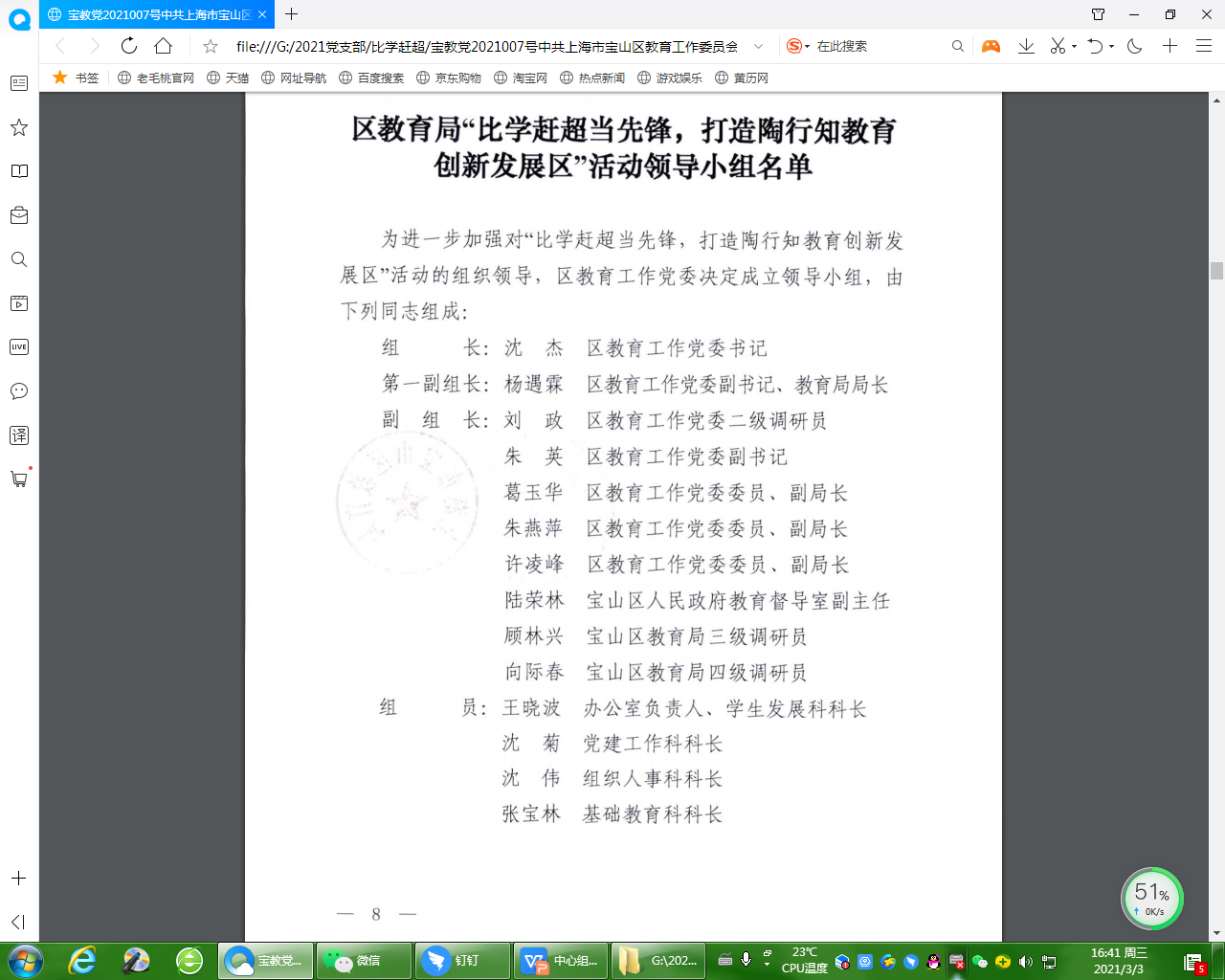 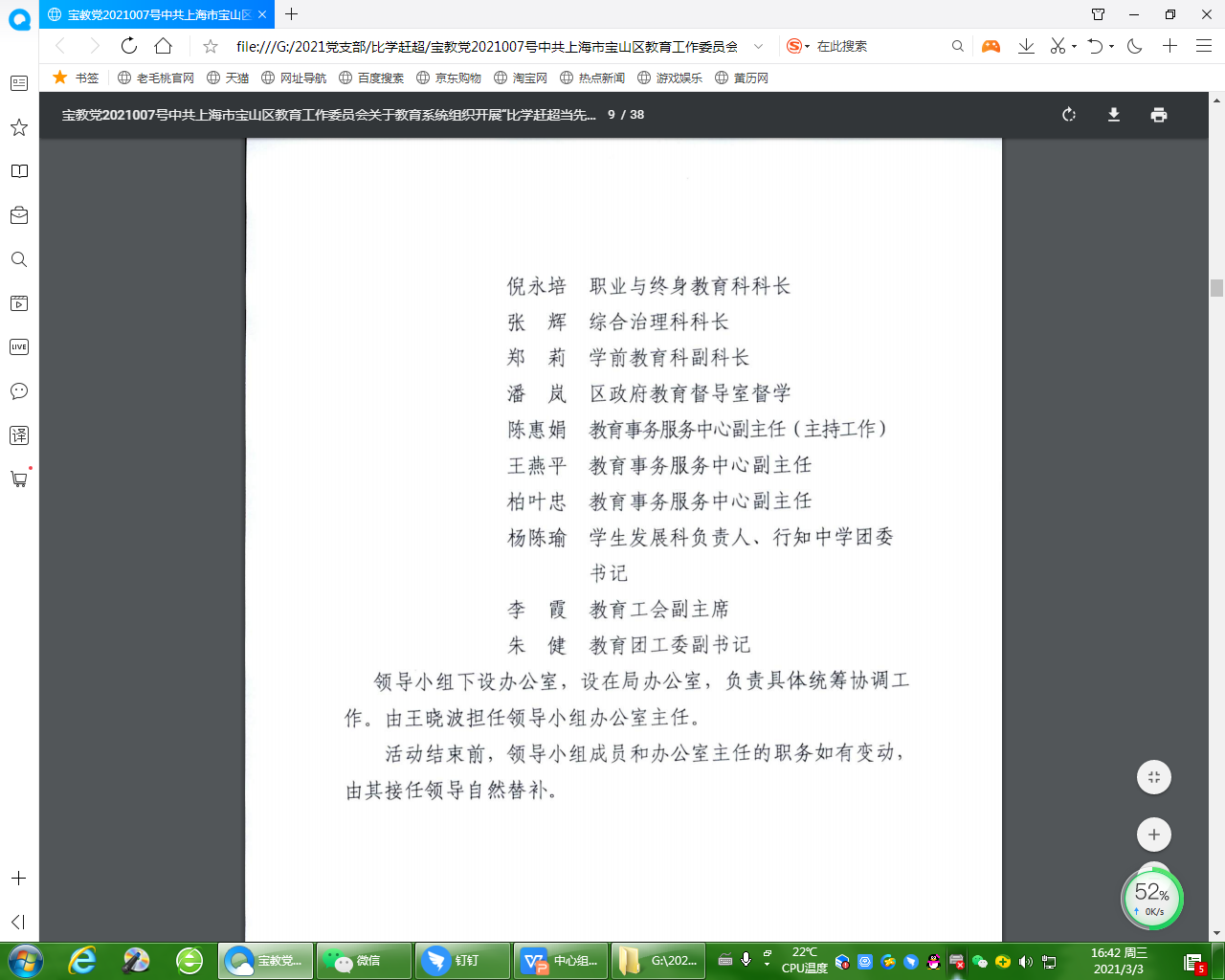 附件2
关于组织开展“初心共坚守，   
        学习大讨论“行动实施方案
学习讨论主题：
1.聚焦“和谁比”进行学习讨论
2.聚焦“学什么”进行学习讨论
3.聚焦“怎么赶”进行学习讨论
4.聚焦“如何超”进行学习讨论
附件3
关于组织开展“使命共担当，工作大调研”行动实施方案
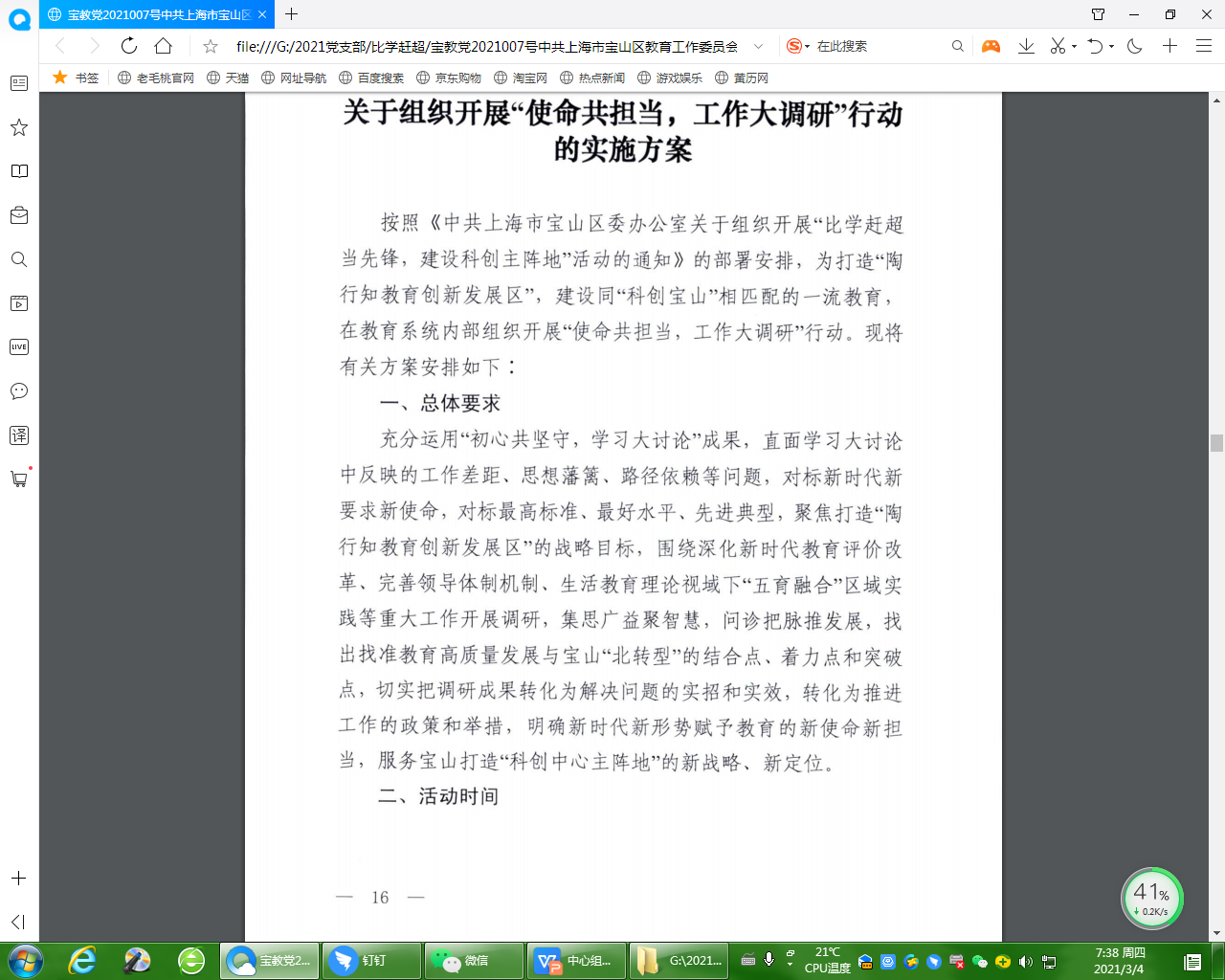 总体要求：
重点任务：
1.坚持问题导向，寻找差距短板
建立“问题清单”
2.扎实推进整改，着力解决问题
让“问题清单”变“成效清单”
3.强化结果运用，服务发展大局
为中心大局提供有效服务
组织方式：
1.坚持日常调研（走访全区338家基层单位）
2.强化专项调研（聚焦打造“陶行知教育创新发展区”）
3.落实课题调研（生活视域下“五育融合”区域实践）
工作要求：
加强领导，形成机制。
完善台帐，加强分析。
求真务实，改进作风。
附件4
关于组织开展“动能共激发，干部大培训   “行动实施方案
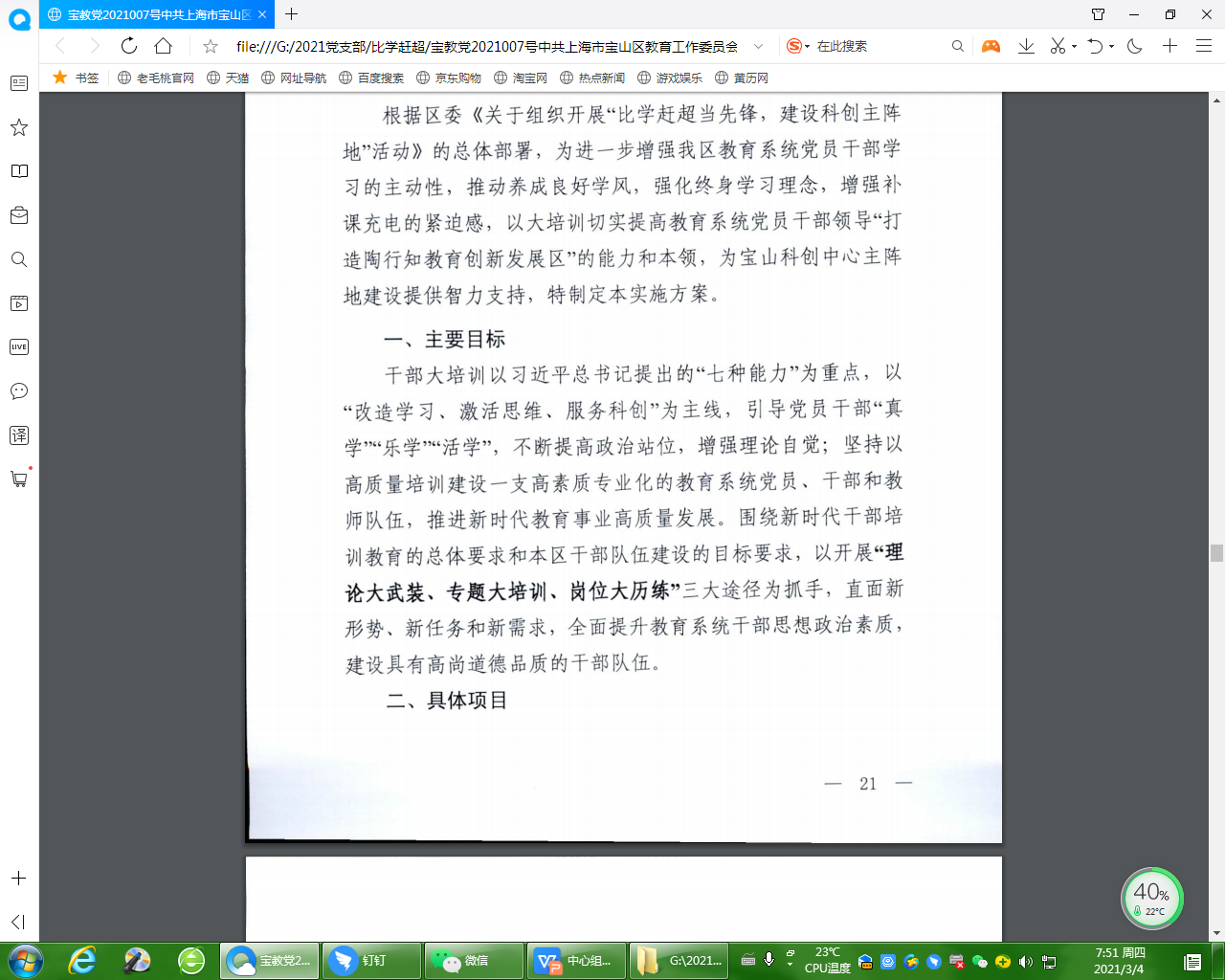 主要目标：
具体项目：
①中小学校级领导培训
②基层书记培训
③新任校（园）长干部培训
④年轻干部培训
⑤学校干部自培
1.开展理论大武装
2.开展专题大培训
①青蓝工程项目
②青陶工程优青项目
③卓越工程项目培训
3.开展岗位大历练
①骨干教师建设项目
②名师名校长初心论坛
③正高级、特级教师从教纪念会
④干部带教基地培训
附件5
关于组织开展“专业共提质，能力大比武“行动实施方案
主要目标：
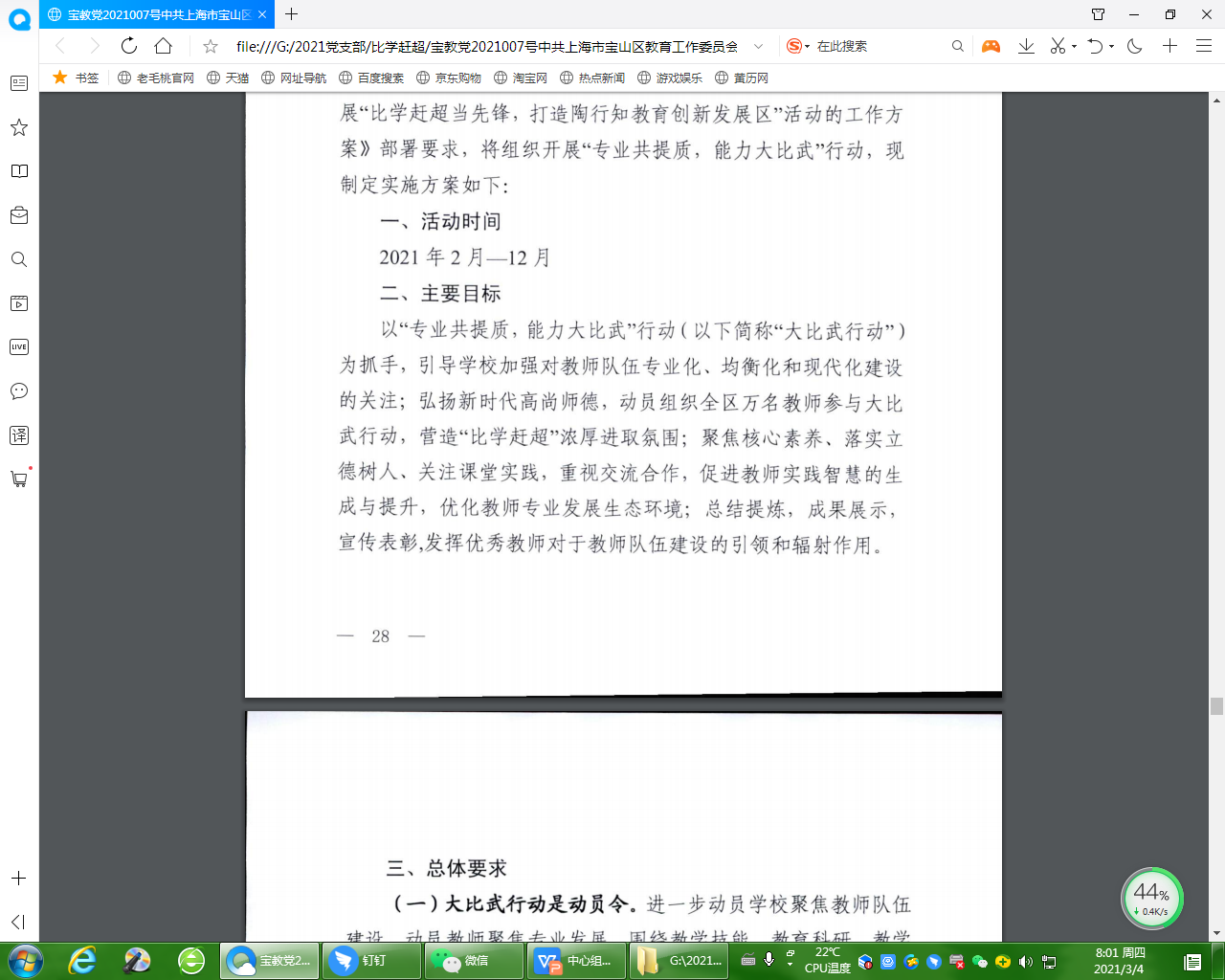 总体要求：
1.大比武行动是动员令
2.大比武行动是孵化器
3.大比武行动是交流会
4.大比武行动是试验田
①班主任行规教育课大赛
②第八届德育主任技能大赛
③心理健康活动课大赛
④劳动教育主题班会
⑤主题活动优秀案例
主要内容：
1.聚焦成长练师德——育德能力大比拼
2.聚焦课堂练师能——课堂技能大比武
3.聚焦规范练内功——基本功大竞赛
4.聚焦研究练智慧——科研能力大展示
①2021上海市中青年教学评选课大赛
②2021宝山区中青年教学评选与展示
③宝山区劳动教育教师教学技能竞赛
①聚焦职业感悟与师德修养
②课堂经历与教学实践
③班级工作与育德体验
④教学研究与专业发展
①长三角黄埔杯教育征文评选
②上海市教育研究优秀成果评选
③上海市基础教育教学成果评选
④教育科学研究院第七届教育科研成果
附件6
关于组织开展“品质共创优，岗位大建功”行动实施方案
活动形式：
①创建一批项目临时党支部
②设立一批党员先锋岗
③确定一批党员责任区
④签订一批党员承诺书
⑤展示一批党员风采墙
“五个一”内容
“三亮三比三评”
①亮标准、亮身份、亮承诺
②比技能、比作风、比业绩
③群众评议、党员互评、领导点评
活动内容：
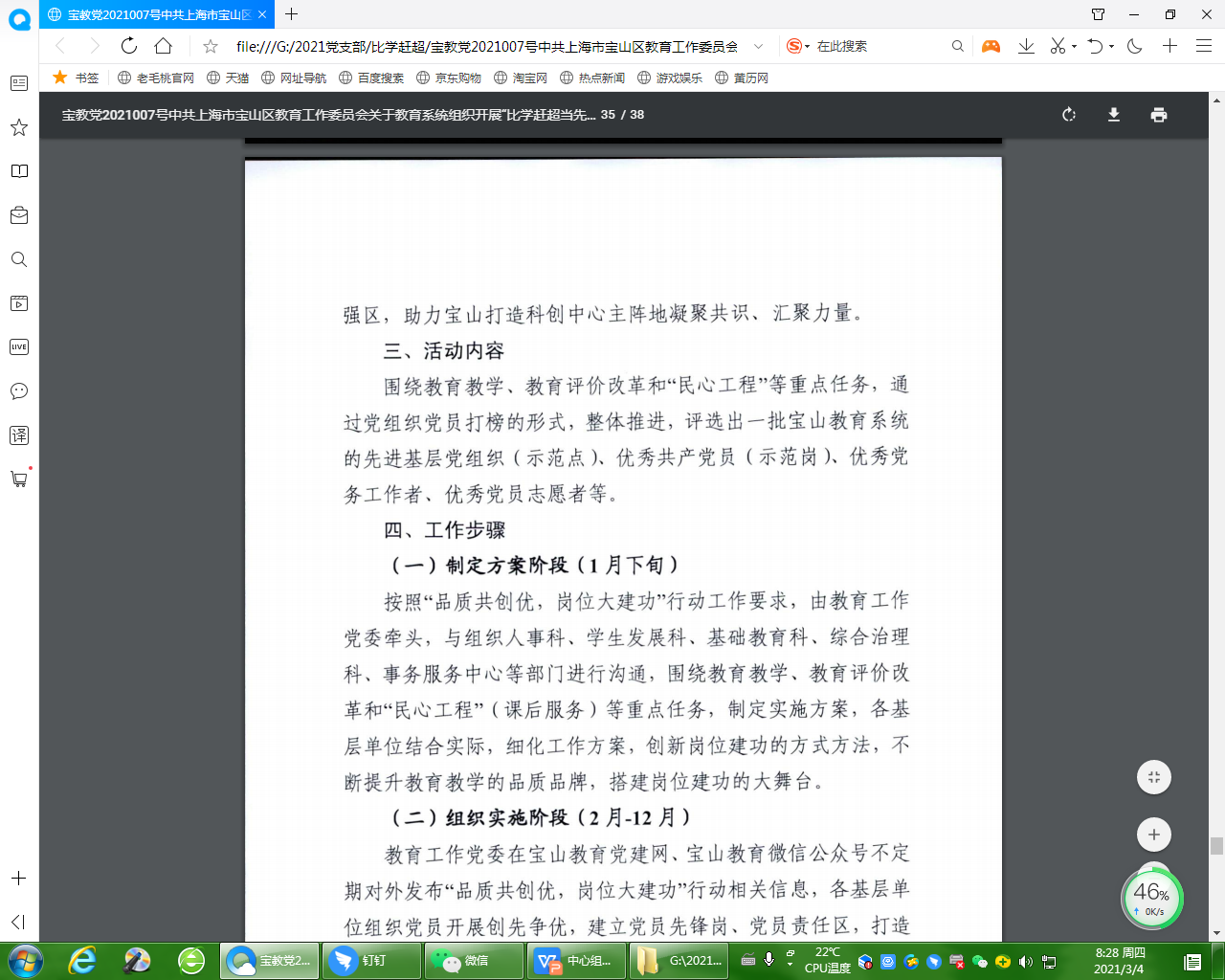 1.制定本单位“比学赶超”五大行动方案
2.成立领导小组
3.开展“比学赶超”五大行动
4.设立专栏，进行系列报道
5.营造良好氛围
关于“比学赶超”活动的工作提示1：
关于“比学赶超”活动的工作提示2：
校长书记谈“比学赶超”约稿，开展学习交流，在宝山微信及党建网专栏集中刊登